SPECIAL SALE
Illustration Photo
General Information
Price(without VAT)&Available Area
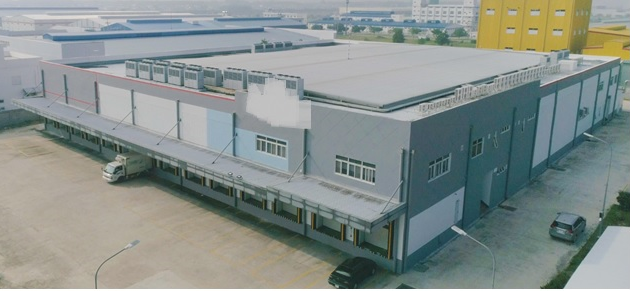 Layout & Inside
Specification
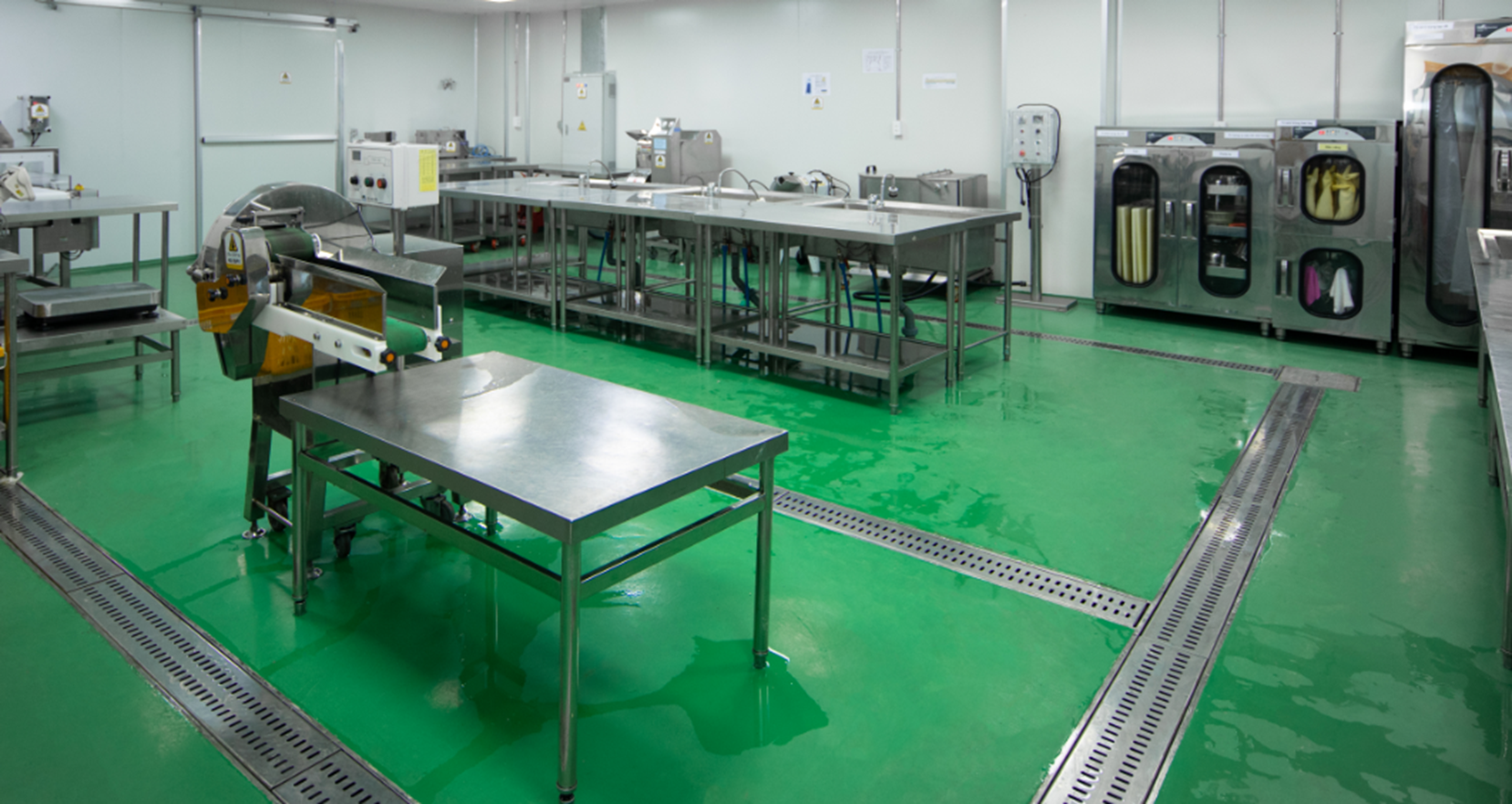 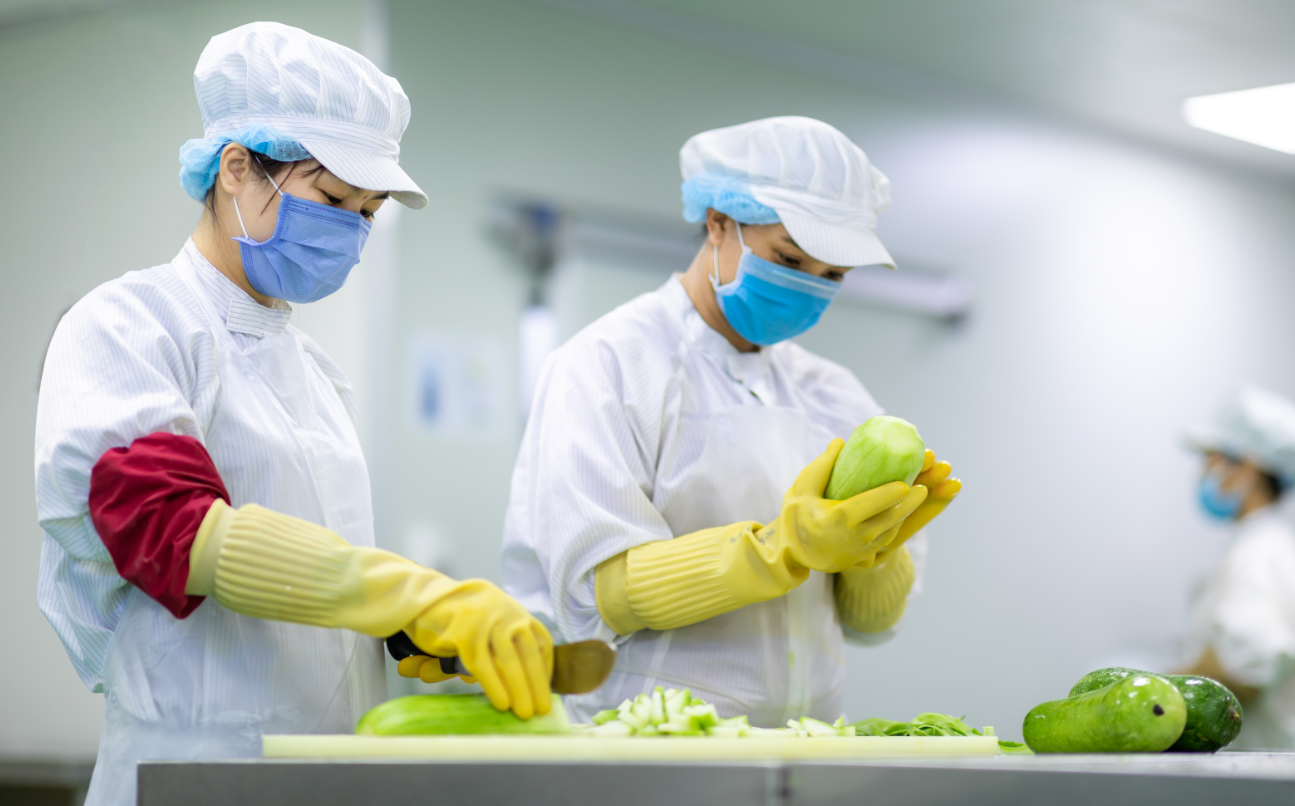 KV
Đợi Xuất Kho
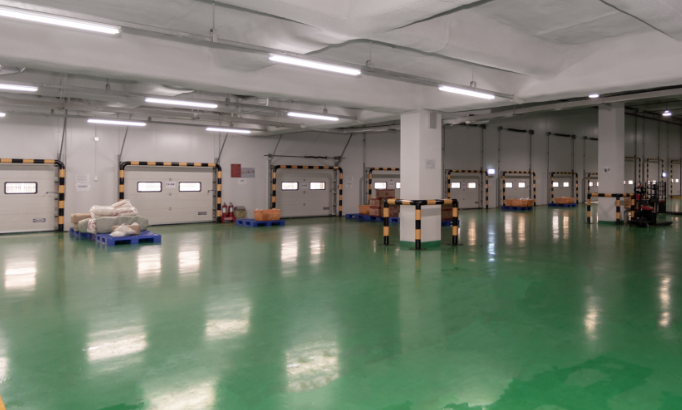 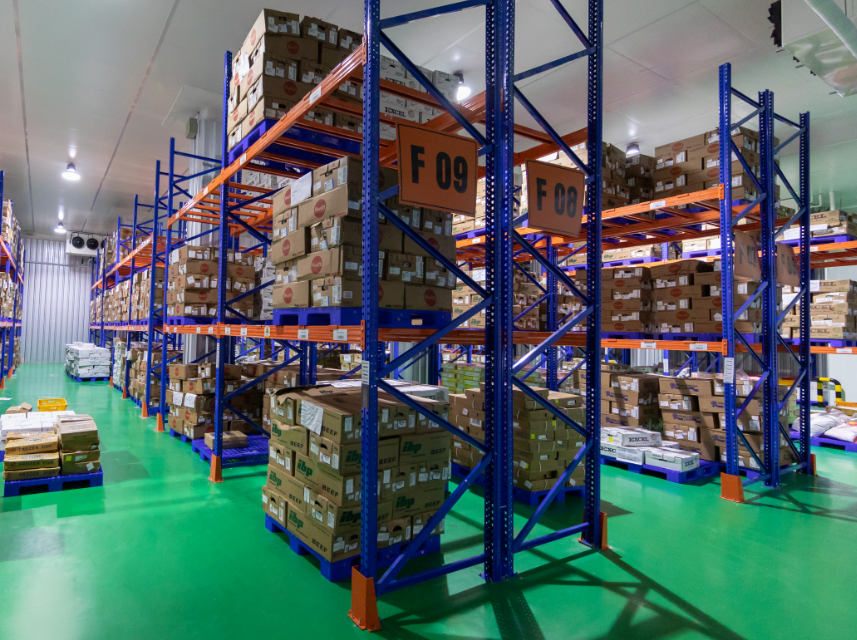 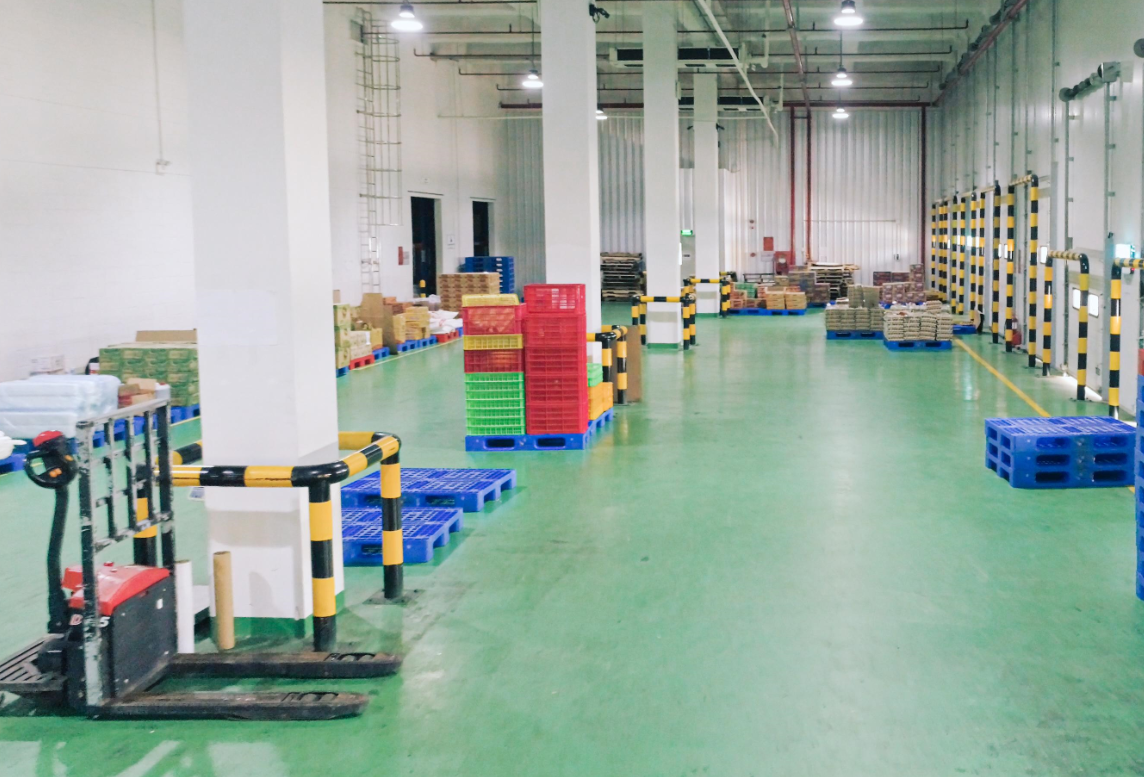 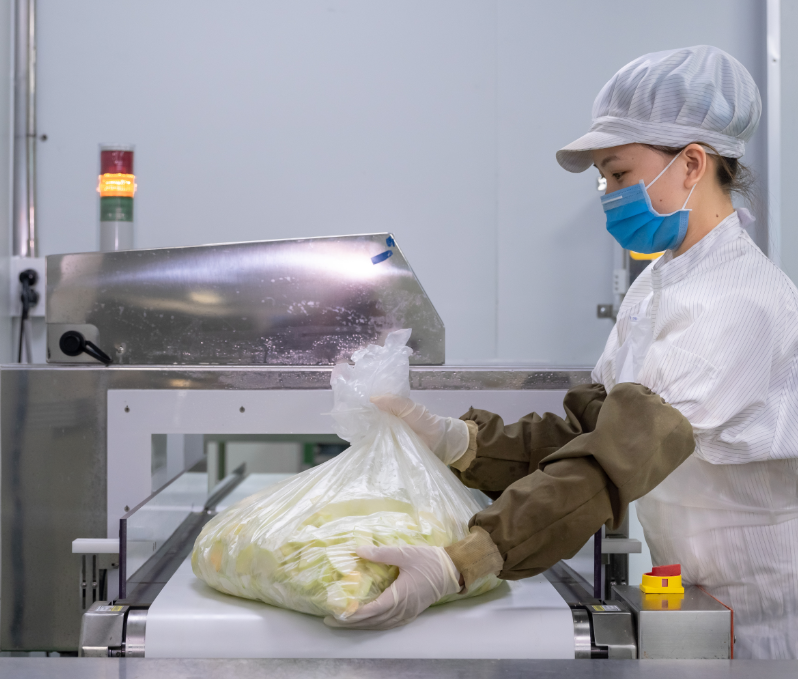 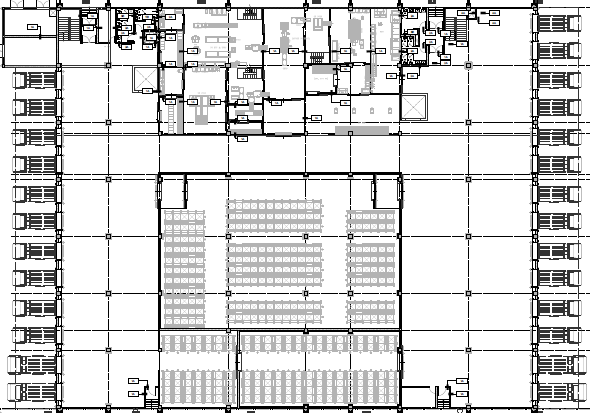 Sơ chế
KV
Đợi Nhập Kho
1
Kho đông
Kho mát
Kho lạnh